PUBLIC LECTURE
Alan- I figure you and I have about 40-45 minutes.  Someone will say a few opening words and we will lose a few minutes there.  I really want the audience to be able to ask questions- even far off the topic, of “climate experts.”  SO we need maybe 10-15 min for that.  
I’ll do my part and you will already be on stage and just seamlessly take over when I hand you the pointer.  This okay with you?  My slides may change a little but basically this is what will come before you.  A few are being created while I go to the beach and meditate…I need a gin and tonic(s) and some time with you.
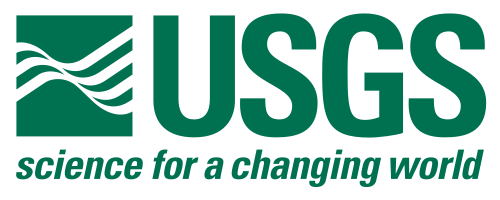 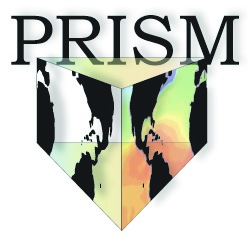 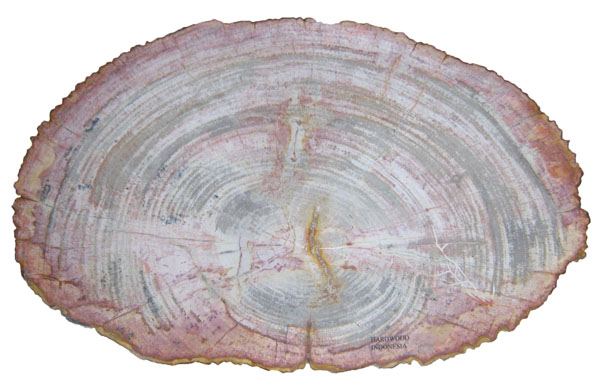 Paleoclimate: Climate Change Lessons from the Past
Harry Dowsett
U.S. Geological Survey
&
Alan Haywood
Leeds University
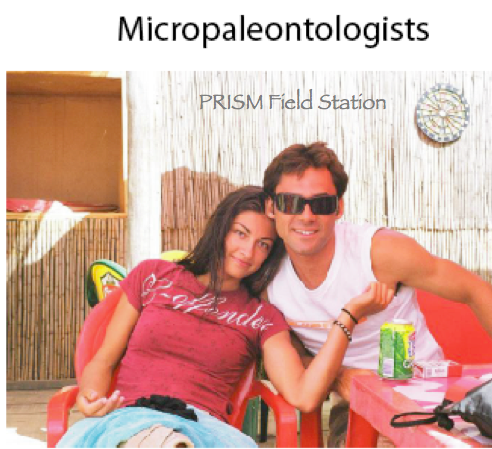 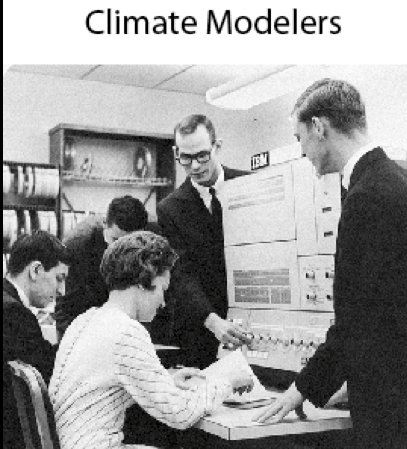 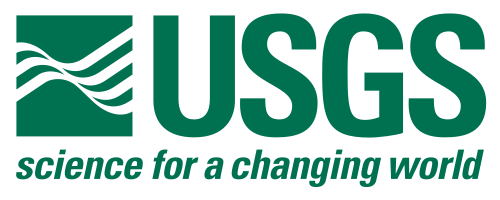 Public Lecture
Your world is changing (it’s getting warmer)
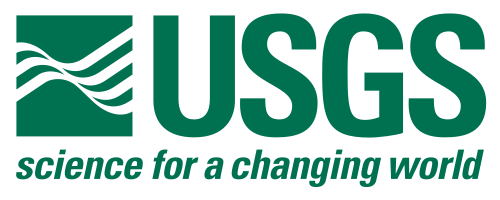 Public Lecture
http://www.copenhagendiagnosis.com
Composite CO2 record from Antarctica
385-400
Dome C
Vostok
Taylor
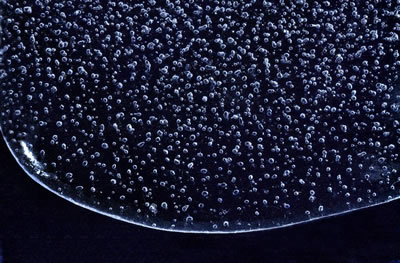 Siegenthaler et al., 2005. Stable Carbon Cycle–Climate Relationship During the Late Pleistocene.  Science, 310: 1313-1317.
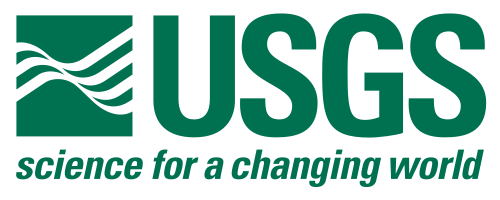 Public Lecture
Pleistocene   |   Pliocene
IPCC
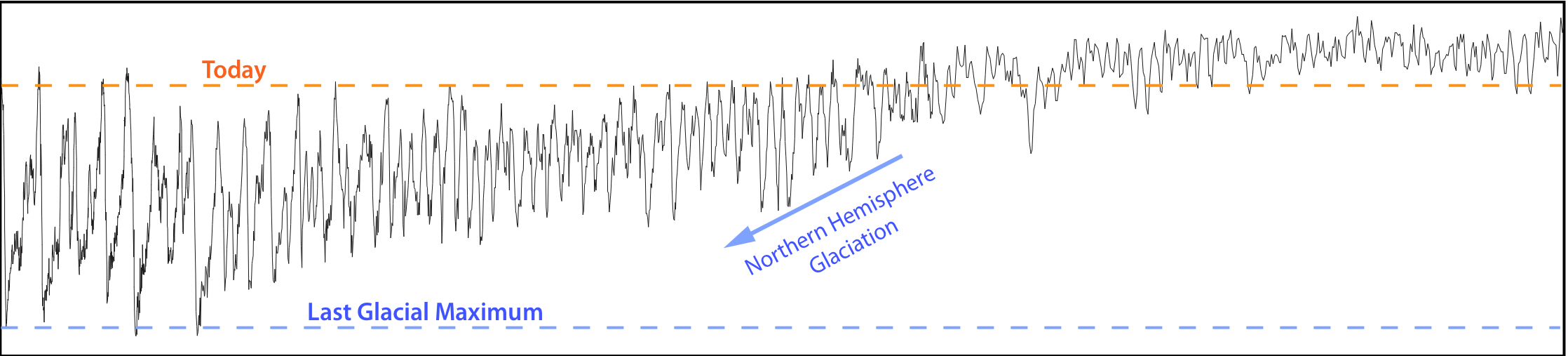 LR04 Stack
Modified from
LR04 Stack: Lisiecki, L.E. and Raymo, M.E., 2005.
A Pliocene-Pleistocene stack of 57 globally distributed 
benthic δ18O records. Paleoceanography, 20: PA1003.
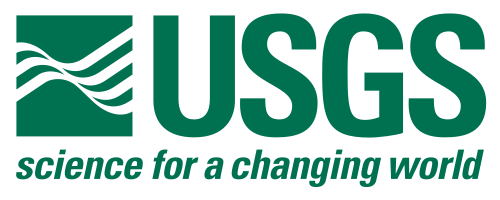 USGS GC Conference
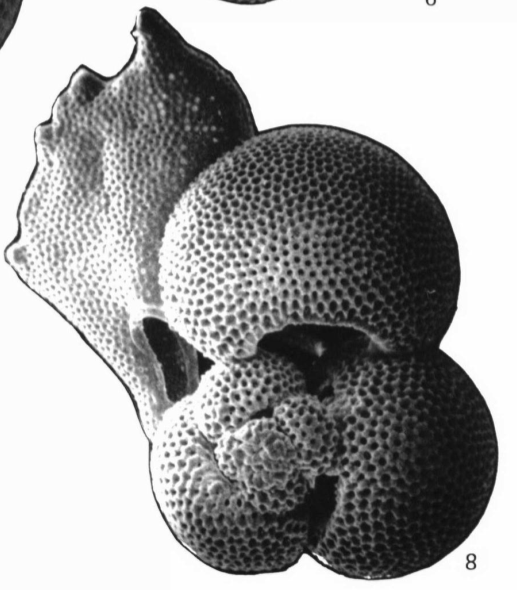 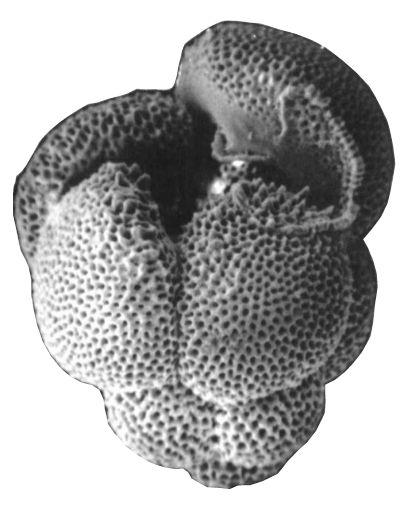 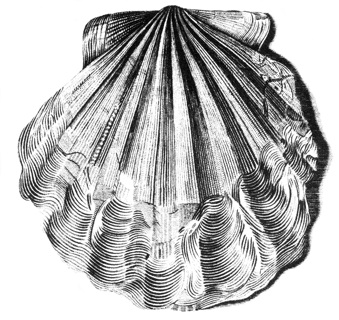 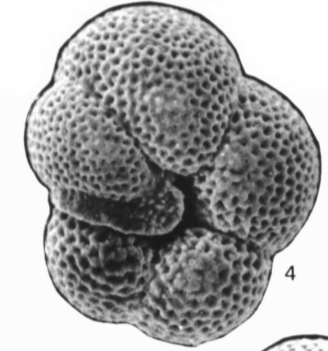 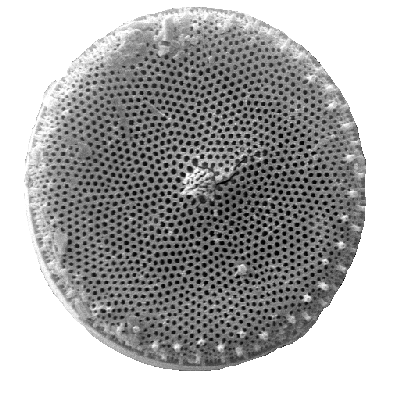 Paleoclimate Data Analysis
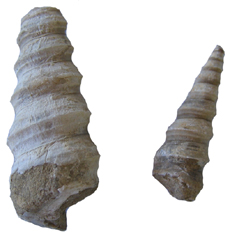 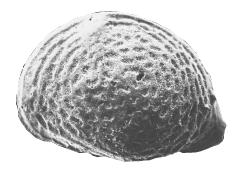 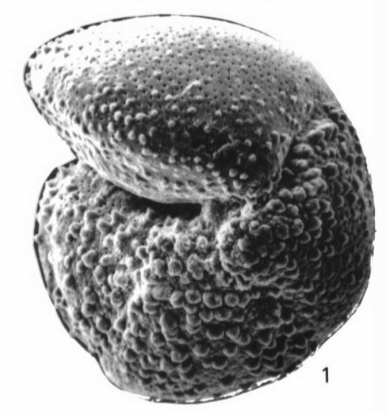 USGS GC Conference
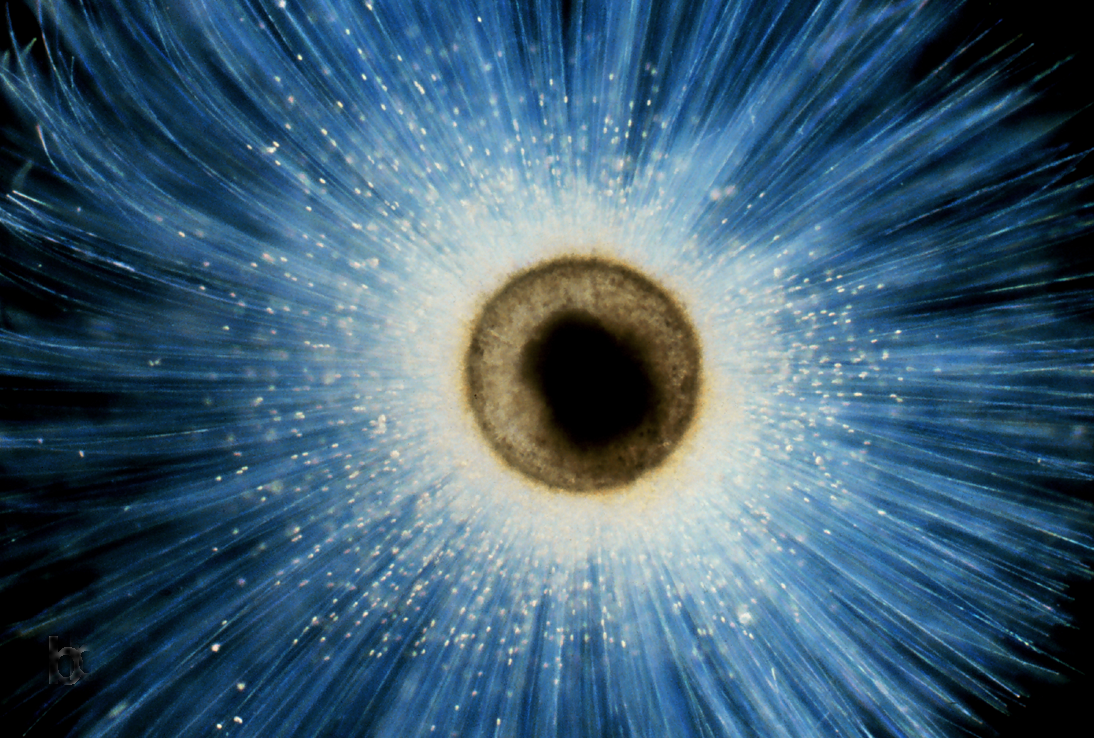 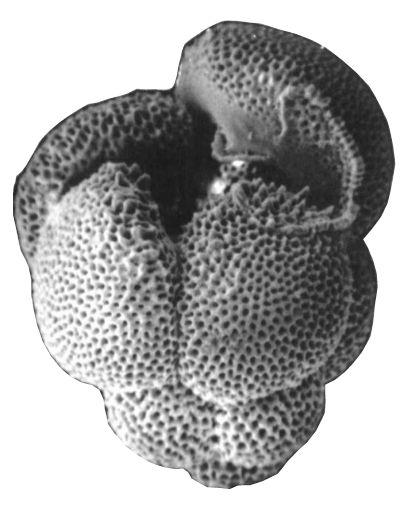 Public Lecture
WARM -------------------------- COLD
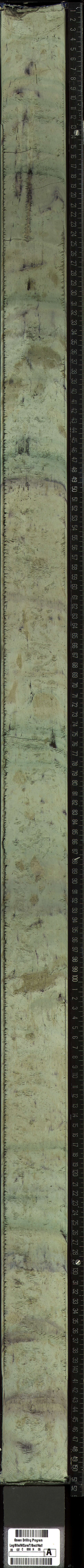 atmosphere
δ18OMg/Ca
sea surface
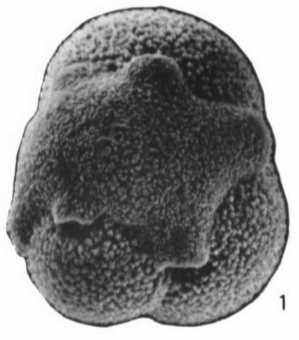 mixed layer
transfer functions
modern analog techniques
δ18OMg/Ca
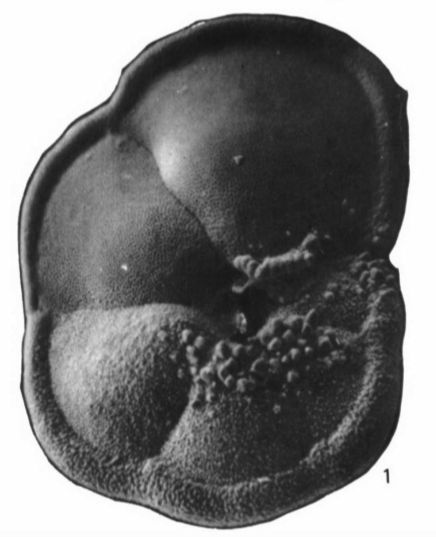 thermocline
cold    warm
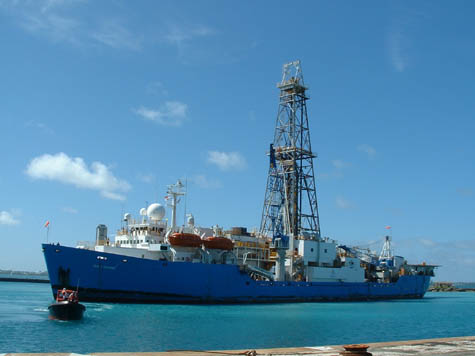 δ18OMg/Ca
water
sediment
SST MAP WITH LOCALITIES
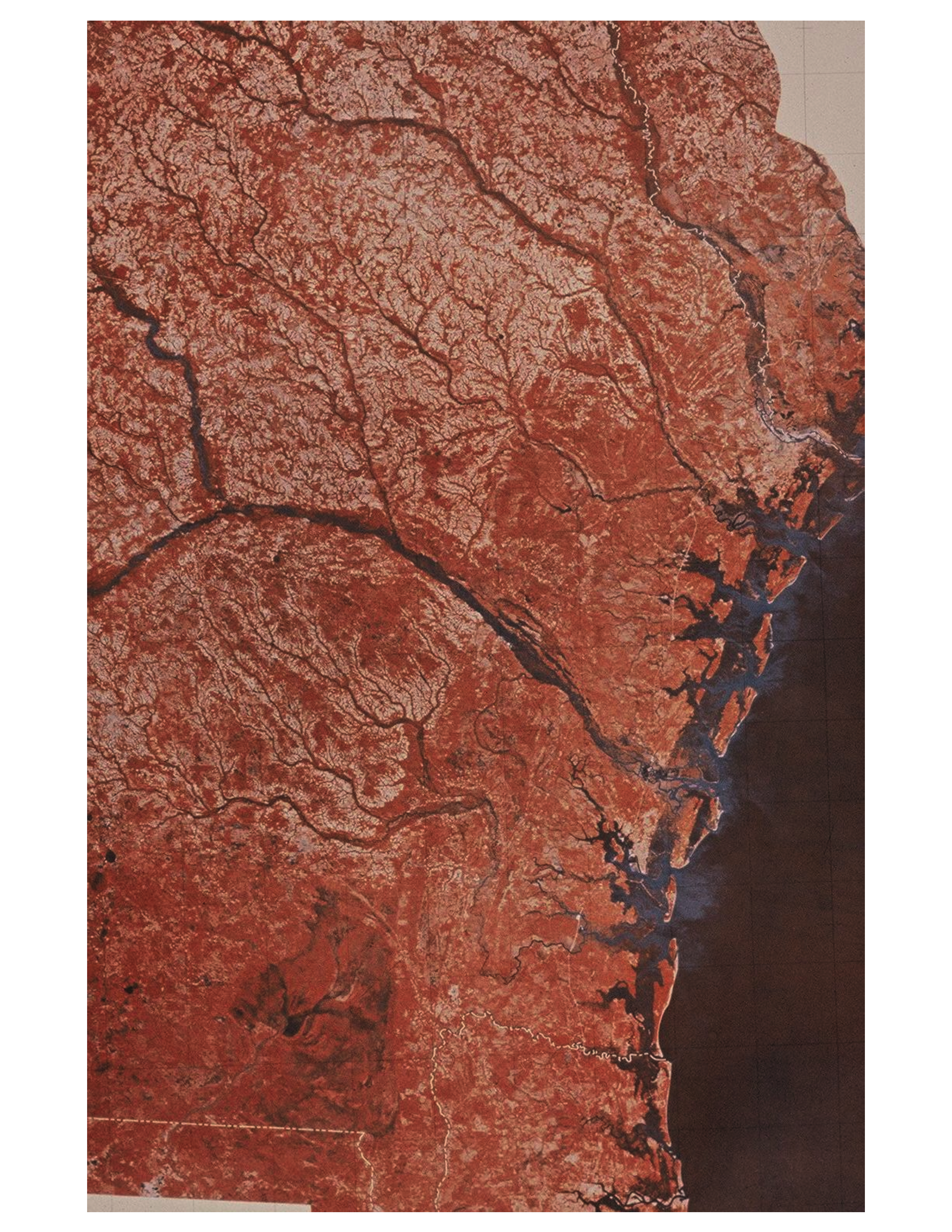 Pliocene sea-levelAtlantic Coastal Plain
Sea-level was 
approximately 25m
above present day…
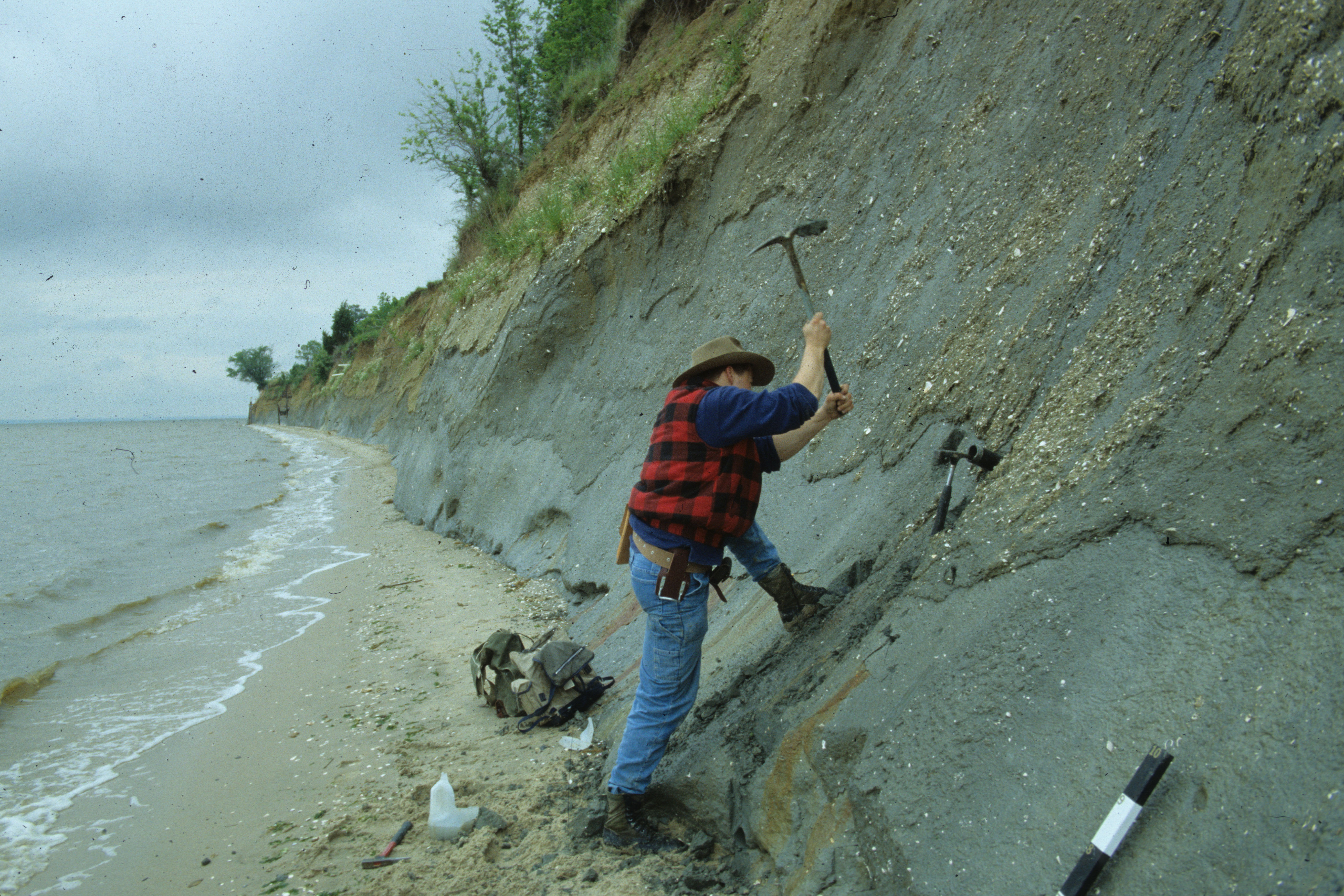 Orangeburg Scarp, ACP
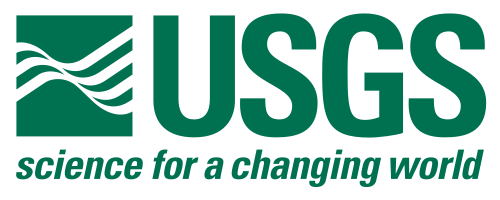 Dowsett, H.J. and Cronin, T.M., 1990. High eustatic sea level during the middle Pliocene: Evidence from
the southeastern U.S. Atlantic Coastal Plain. Geology, 18(5): 435-438.
ENTIRE PRISM RECONSTRUCTION
What are Global Climate Models?
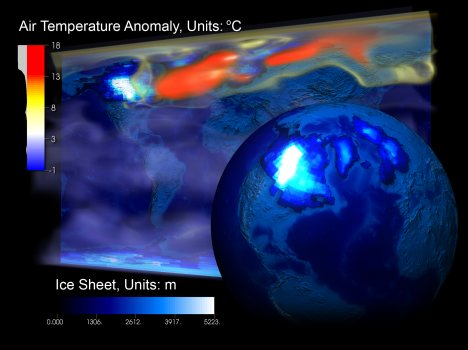 Definition and a healthy philosophy regarding climate models
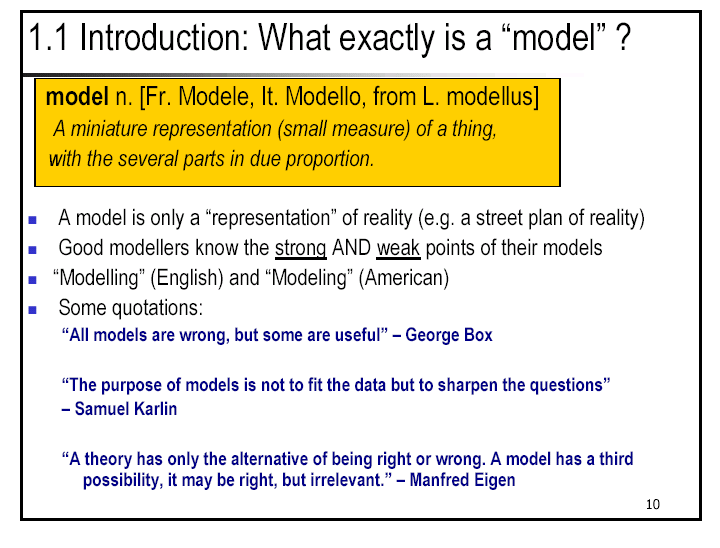 What do they represent?
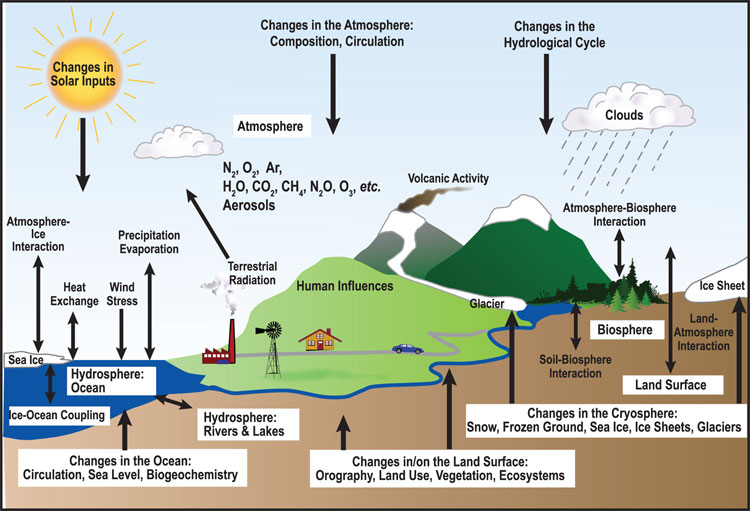 How have they developed over time?
ATMOSPHERE
OCEAN
ICE
SULPHUR
CARBON
CHEMISTRY
LAND
Present
ATMOSPHERE
OCEAN
ICE
SULPHUR
1999
CARBON
LAND
1997
ATMOSPHERE
OCEAN
ICE
SULPHUR
LAND
1992
ATMOSPHERE
OCEAN
ICE
LAND
Component models 
are constructed off-line
and coupled in to the
climate model when 
sufficiently developed
ATMOSPHERE
OCEAN
LAND
1990
ATMOSPHERE
1985
LAND
ATMOSPHERE
1960s
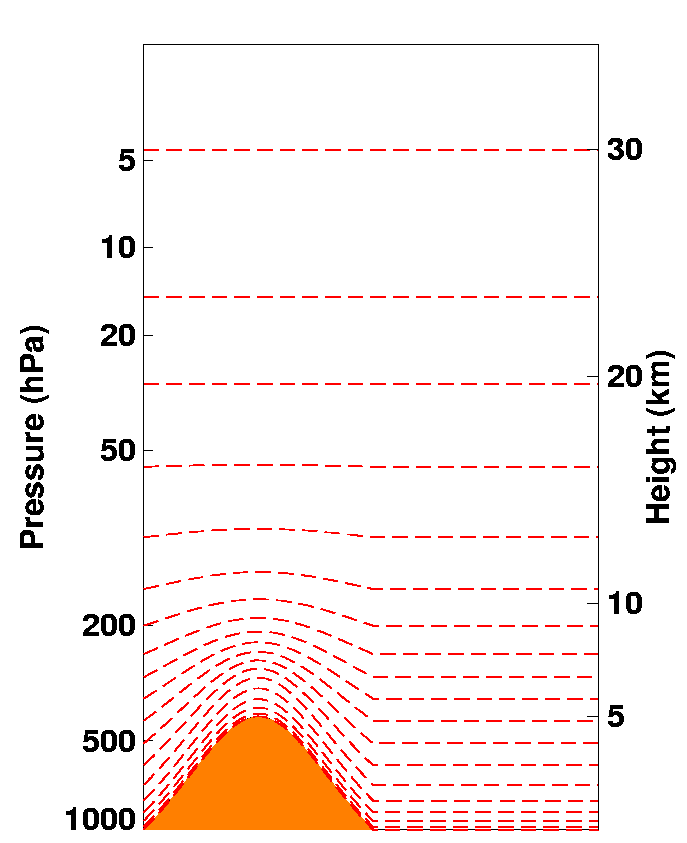 How do they see our planet?
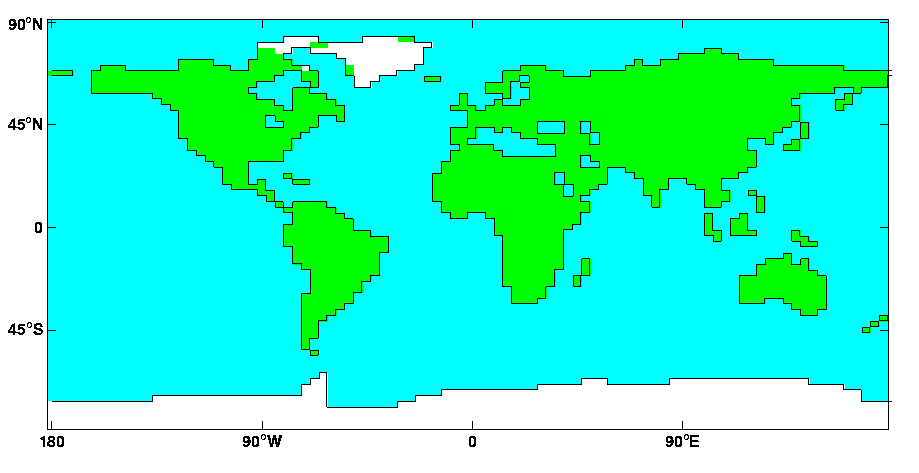 19  Atmospheric Levels
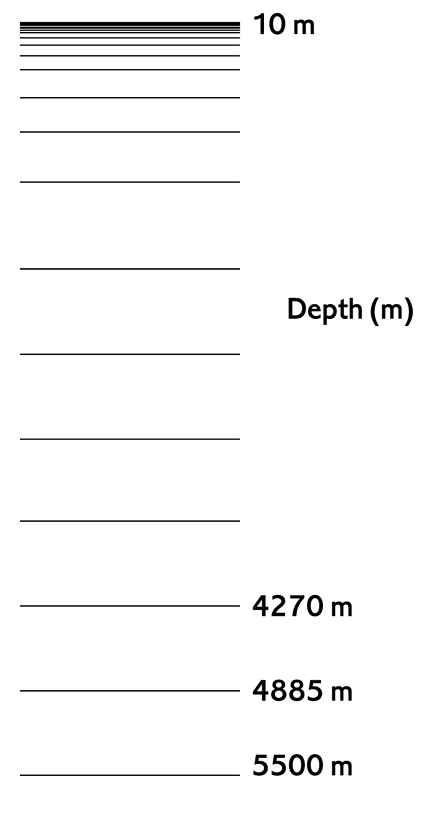 20 Ocean Levels
How are they tested?
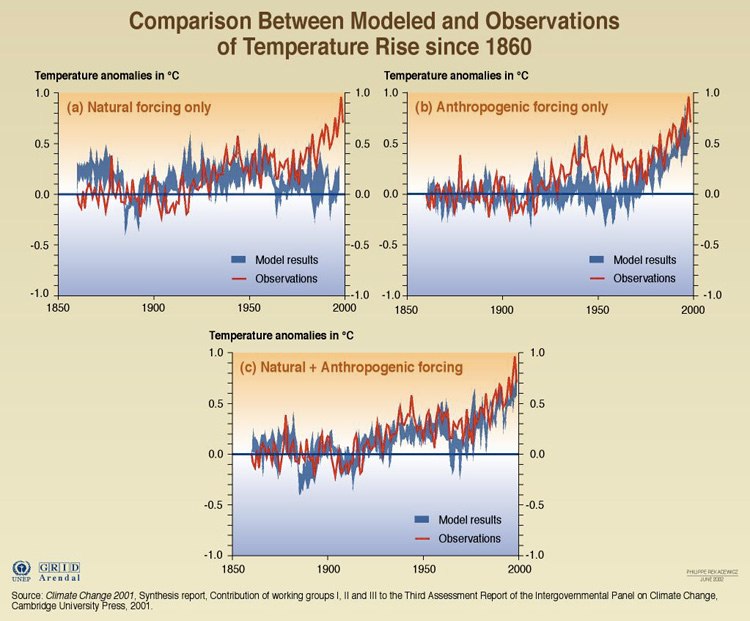 ENTIRE PRISM RECONSTRUCTION